Wien, Wien, nur du allein...
.
.
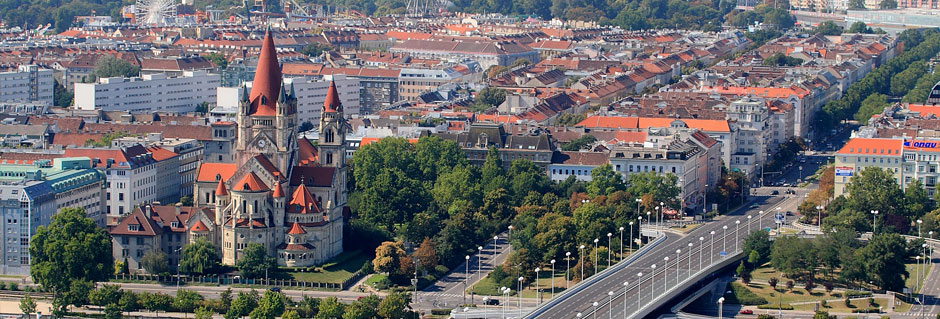 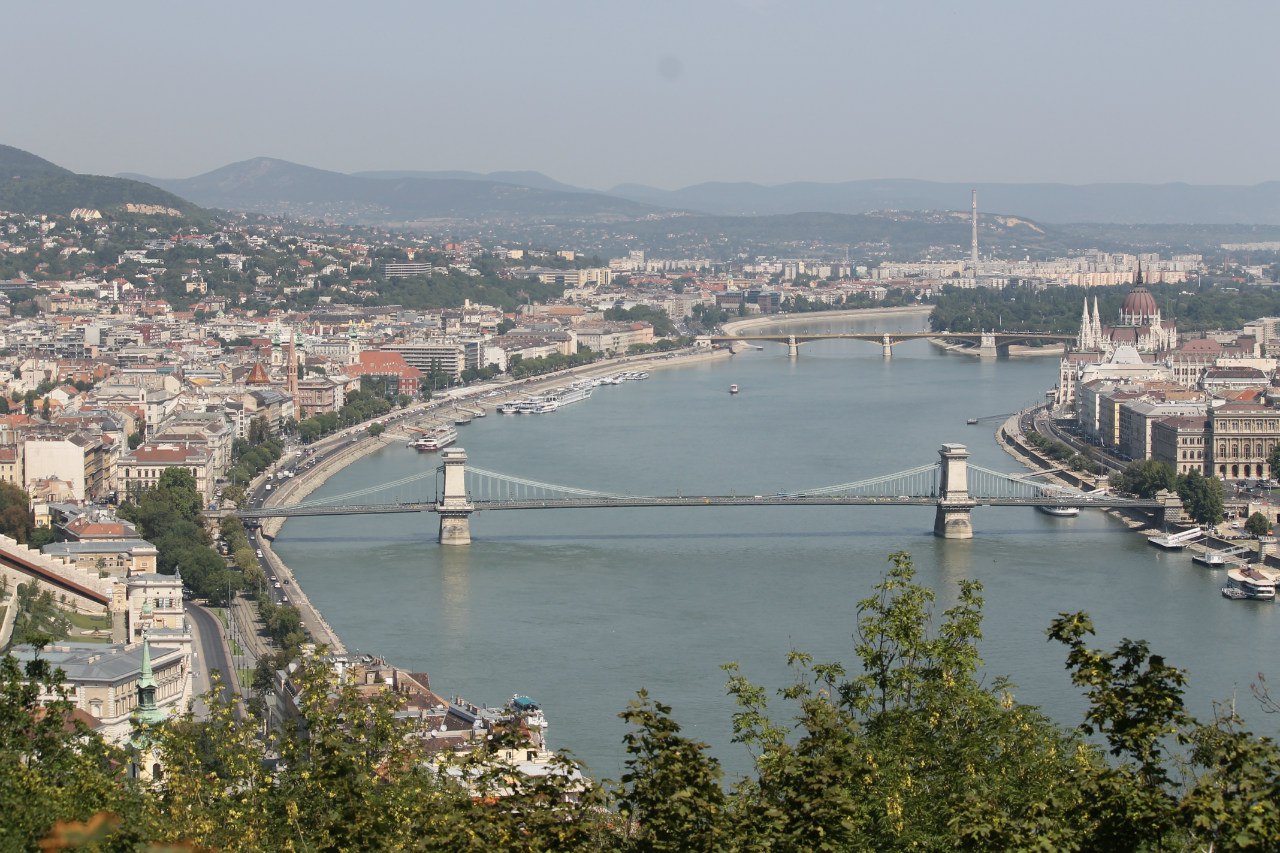 .
.
.
.
.
.
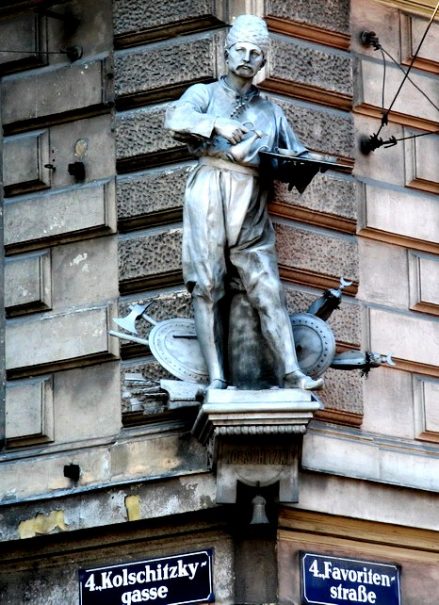 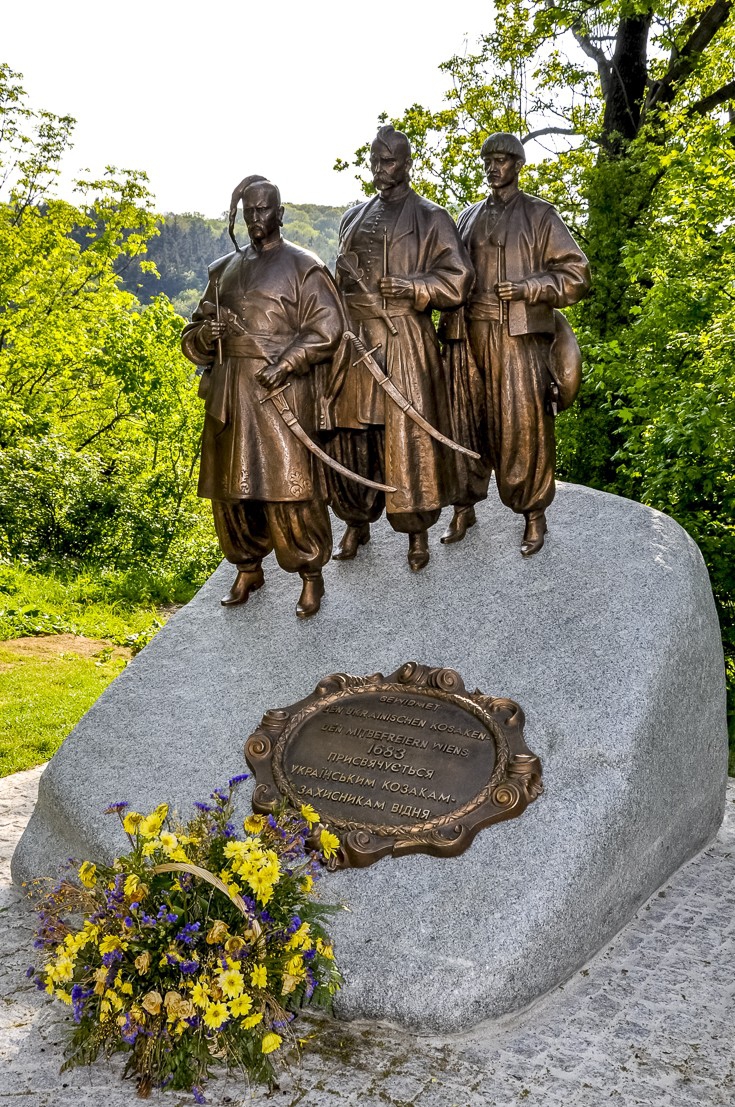 Пам'ятники українським козакам
Українські поети
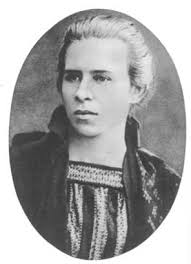 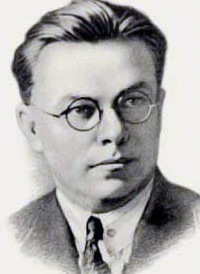 ю
.
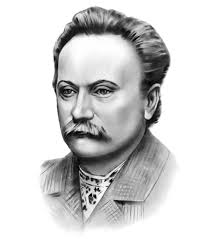 В.А. Моцарт
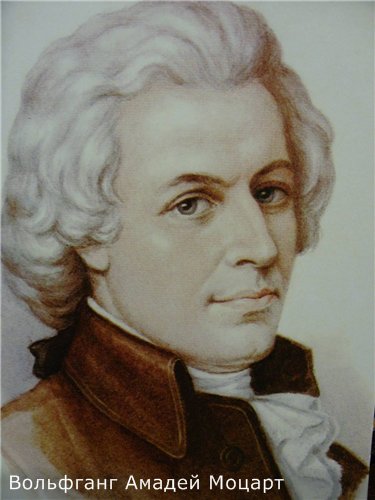 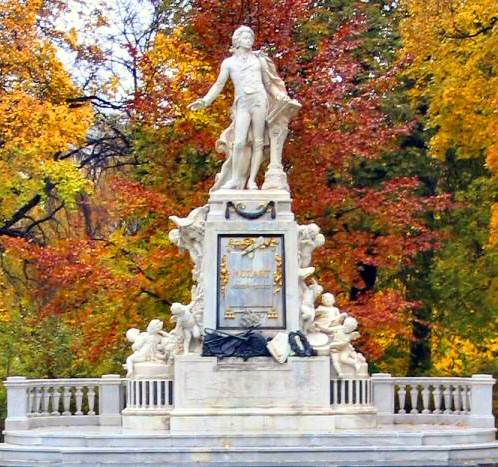 .
.
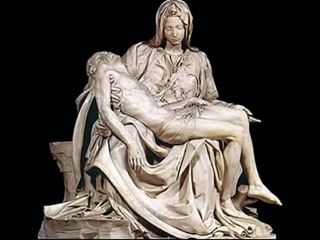 .
.
.
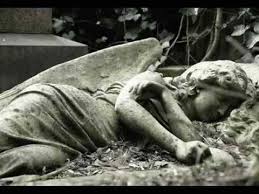 .
.
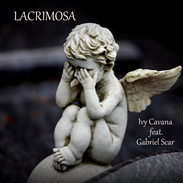 .
Й. Штраус
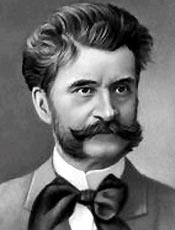 .
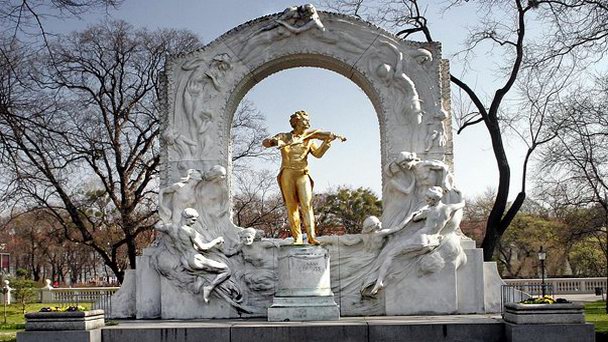 Віденський бал
…
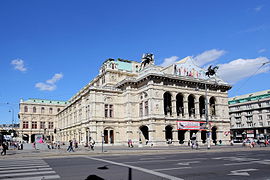 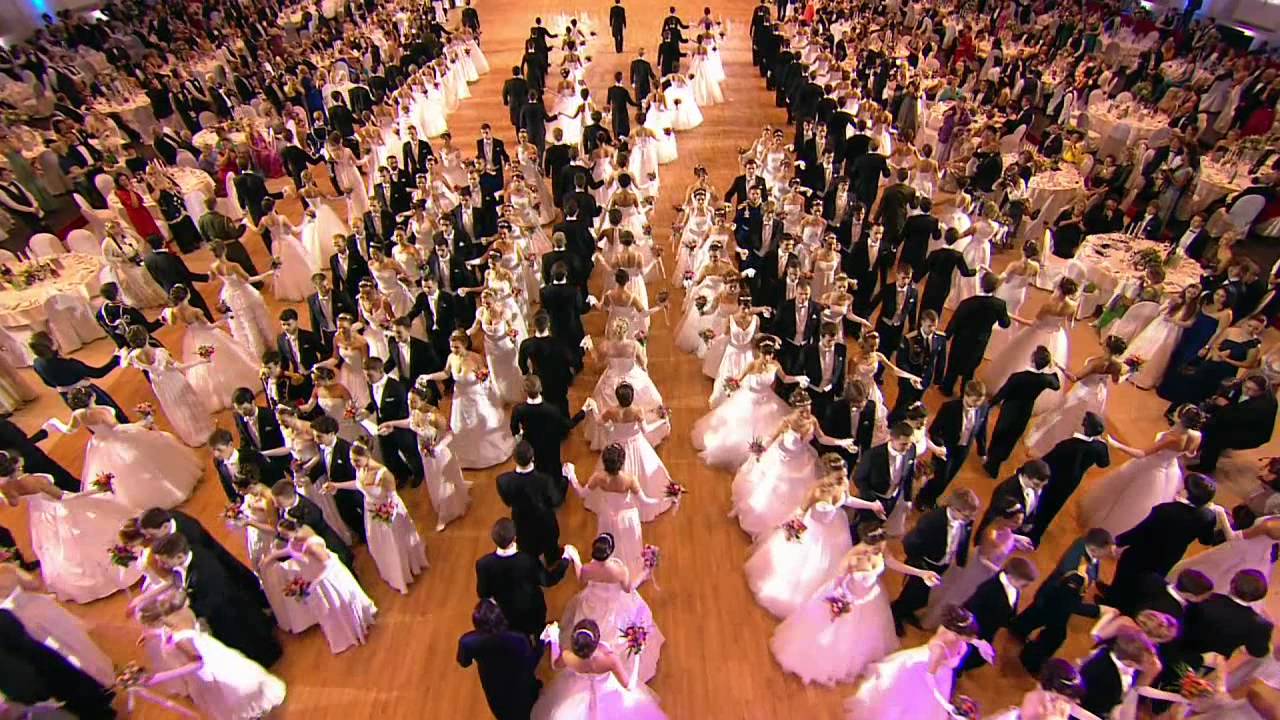 Іван Франко у Відні
.
.
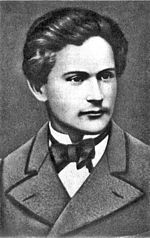 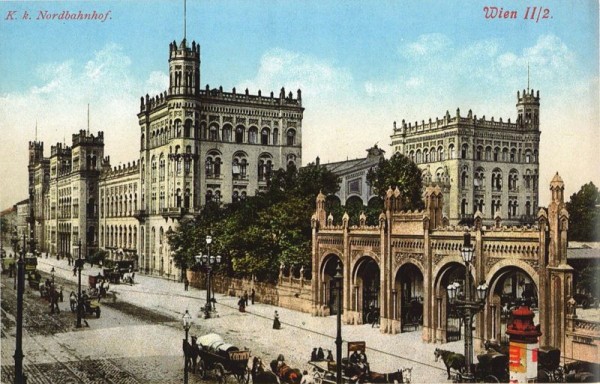 Переклади І. Франка
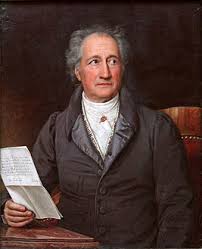 .
.
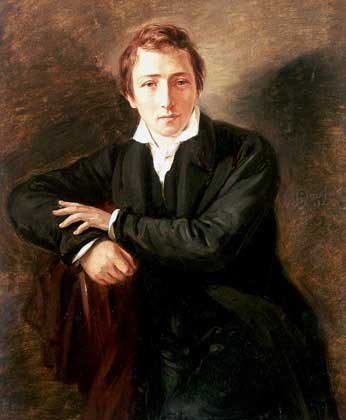 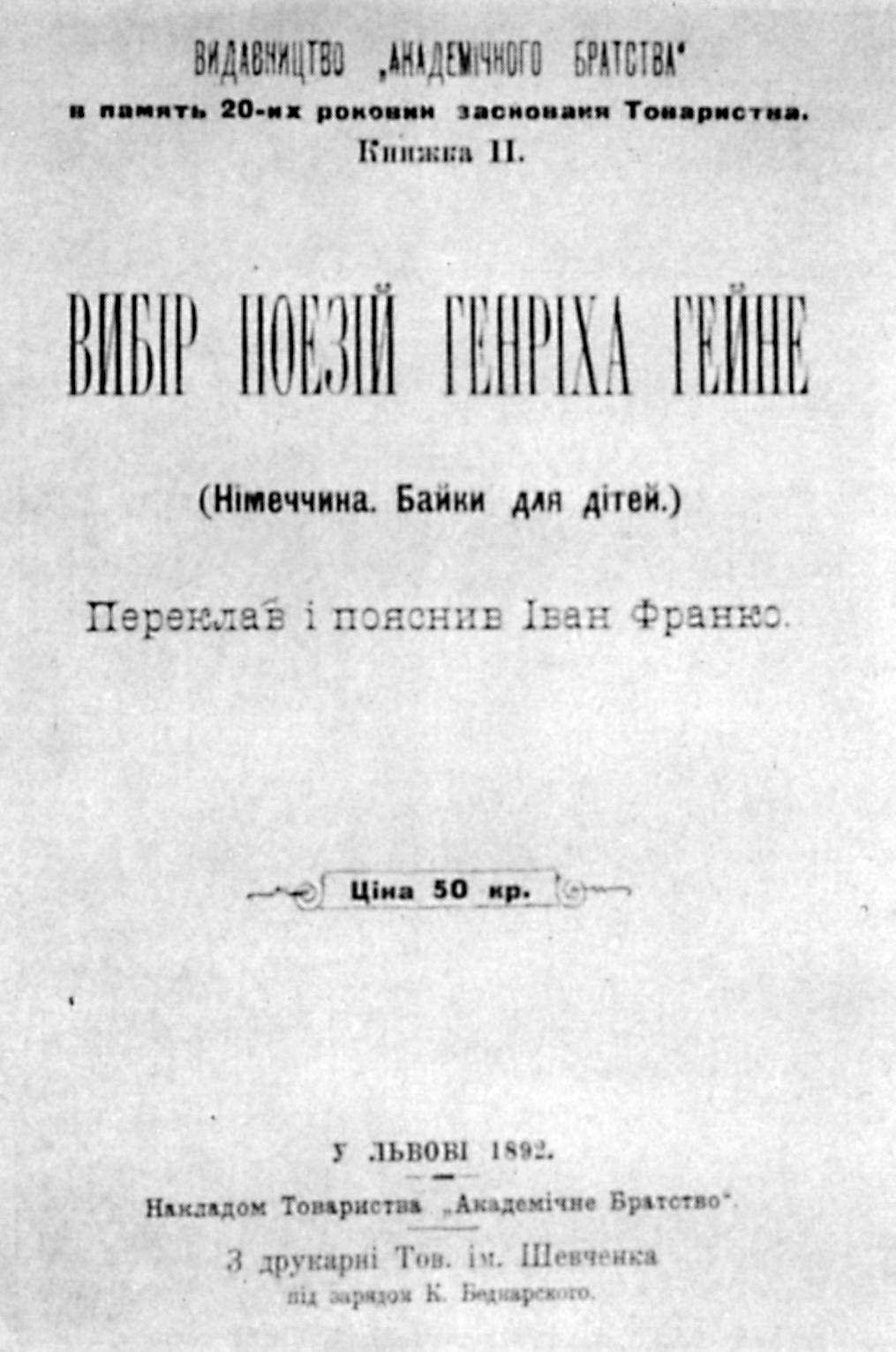 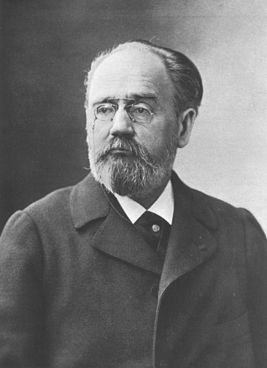 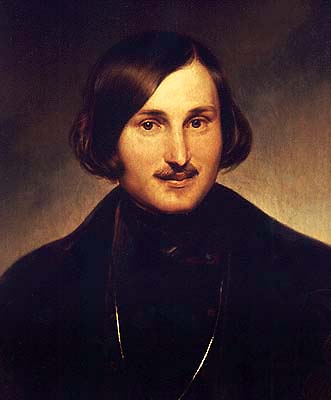 Автографи І. Франка
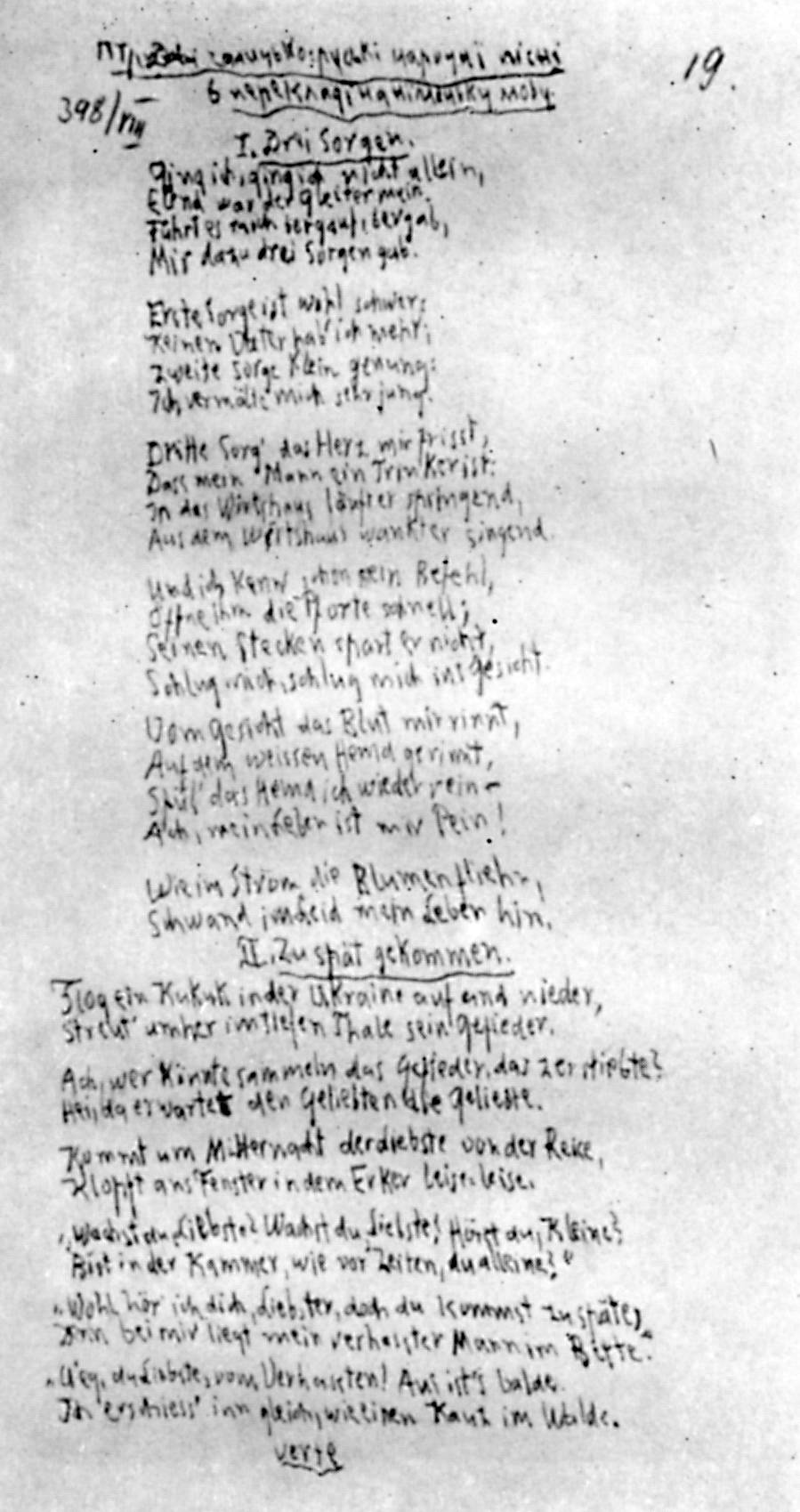 .
.
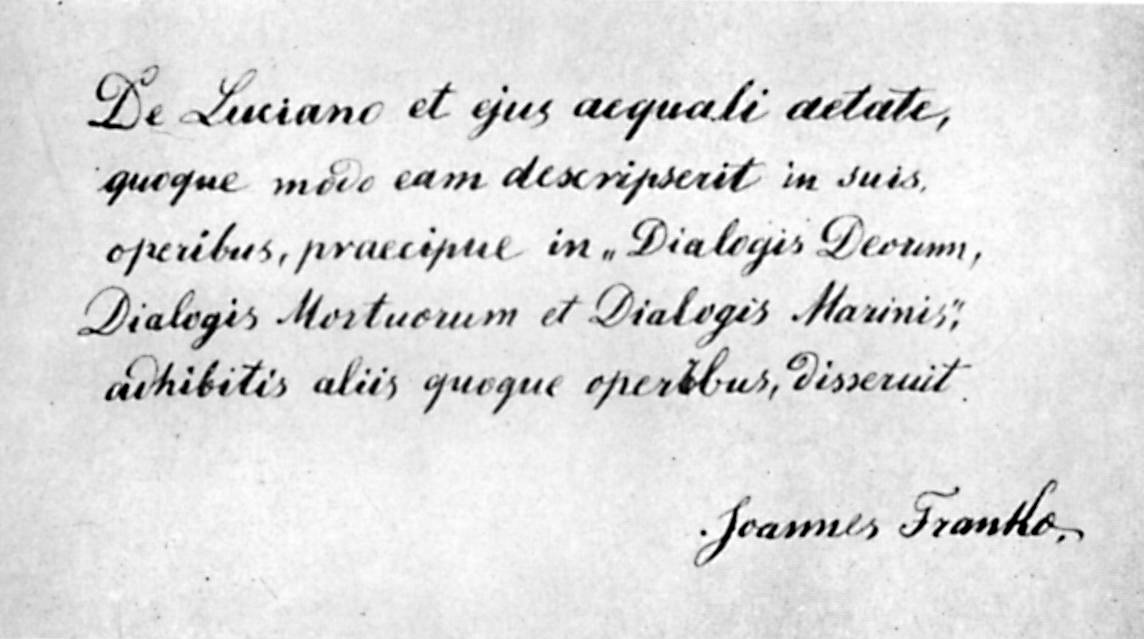 Шедеври
..
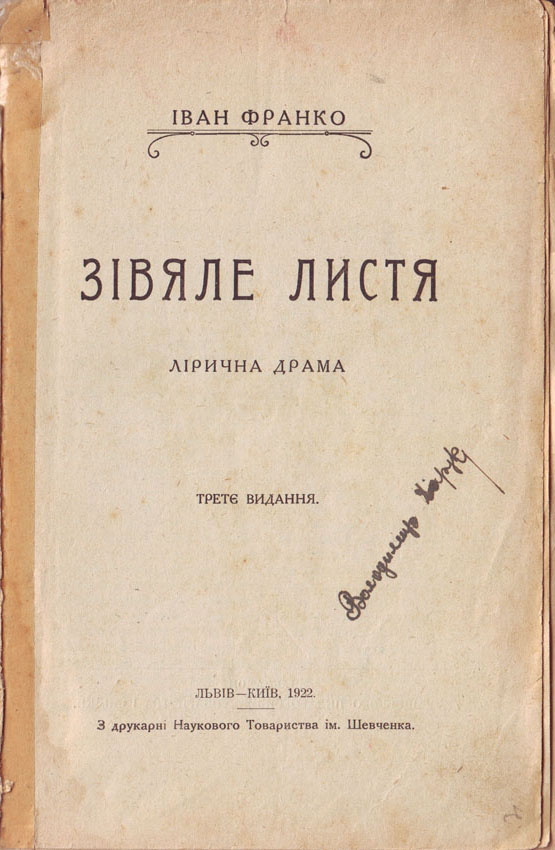 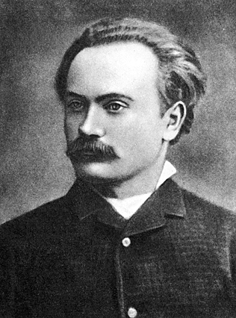 .
.
.
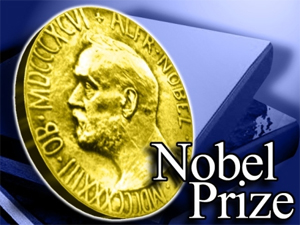 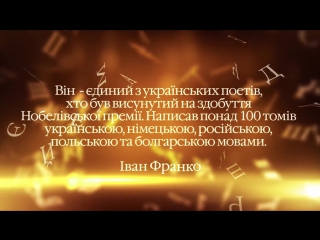 .
.
Похорон І.Франка
.
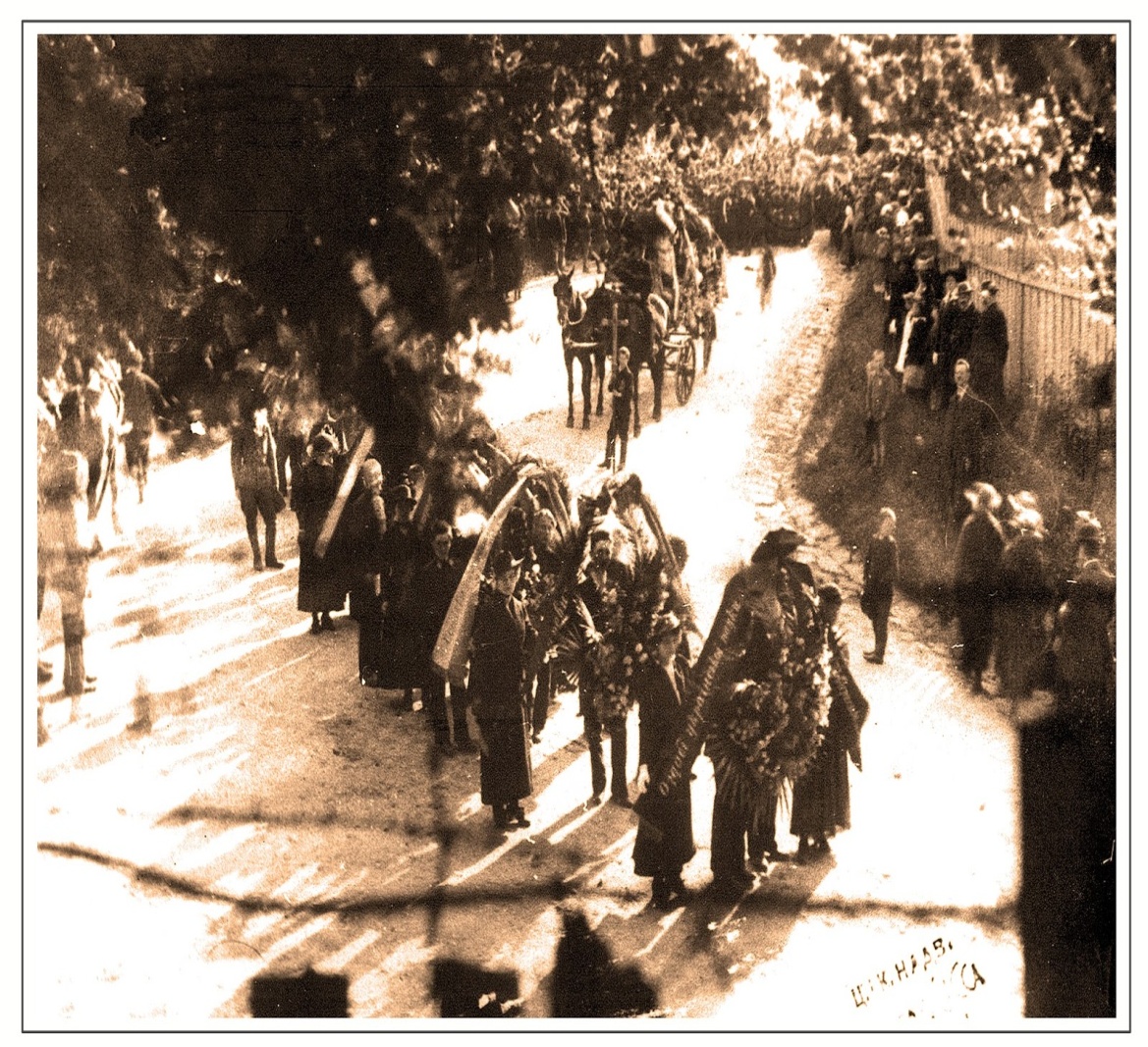 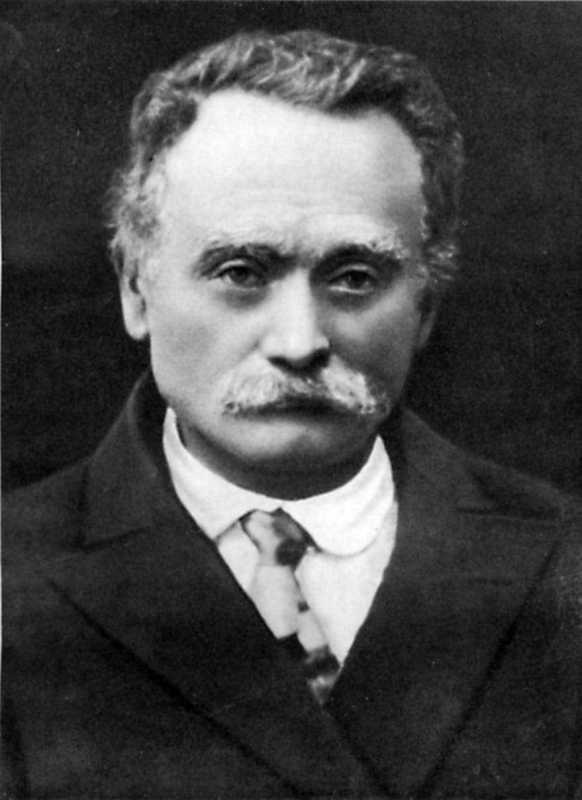 Українська церква святої Варвари
.
.
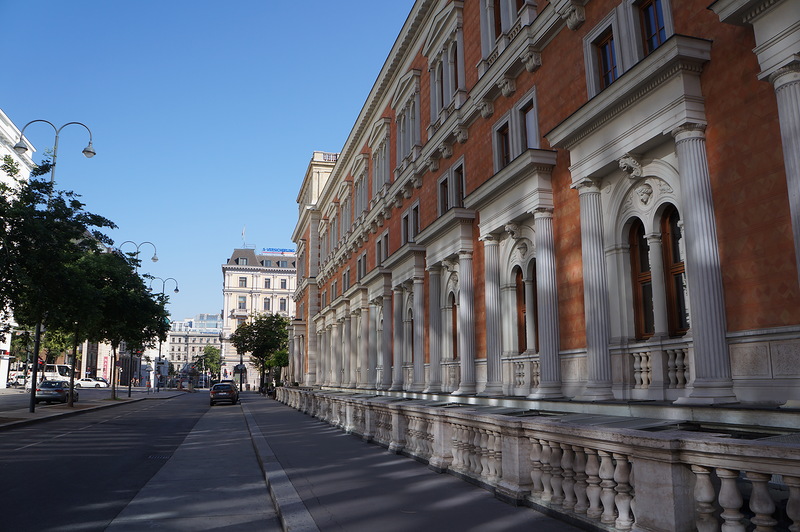 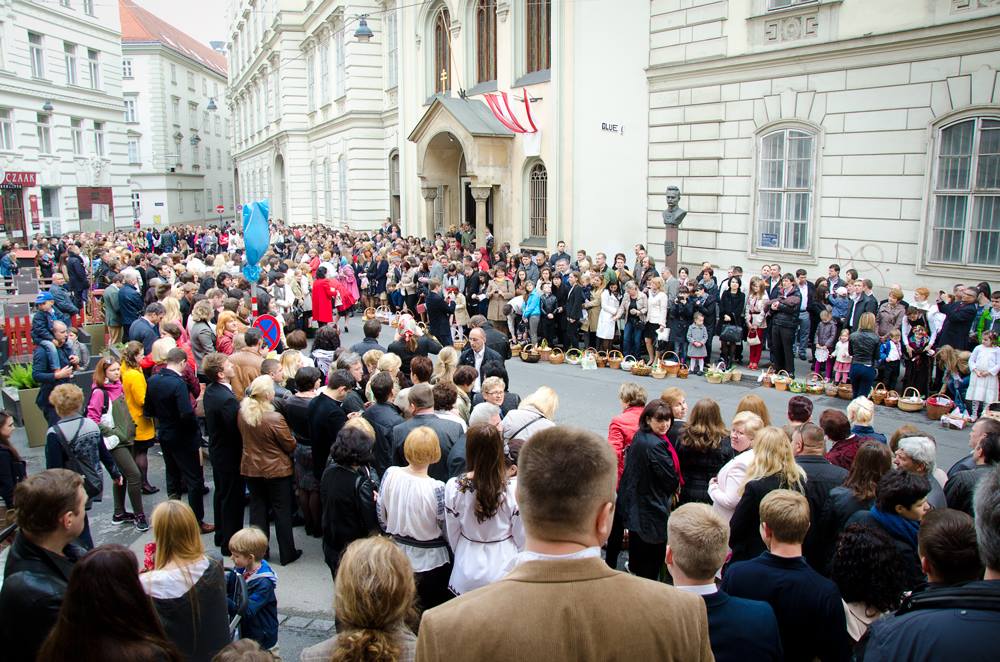 Пам'ятник поетові у Відні
.
.
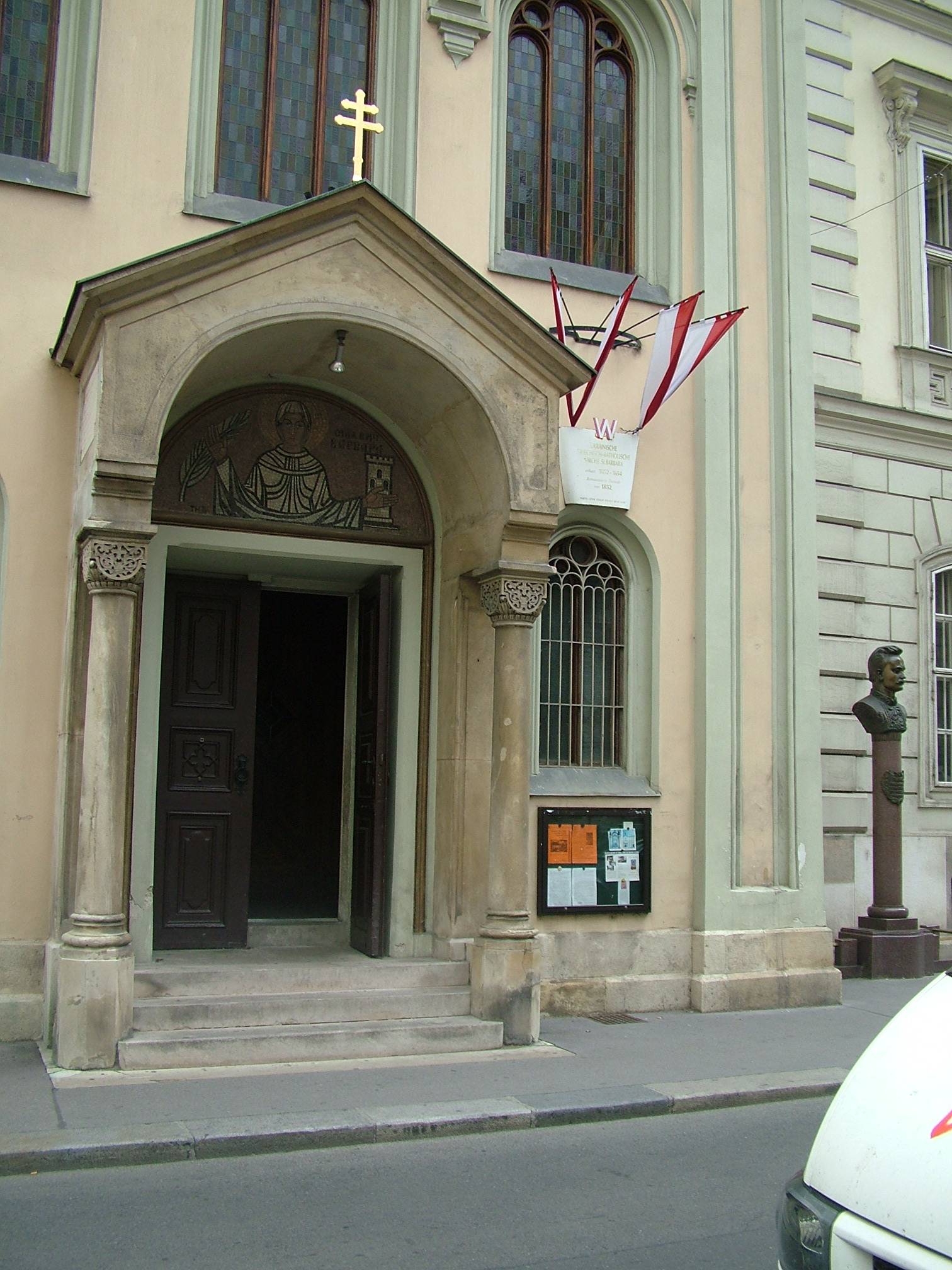 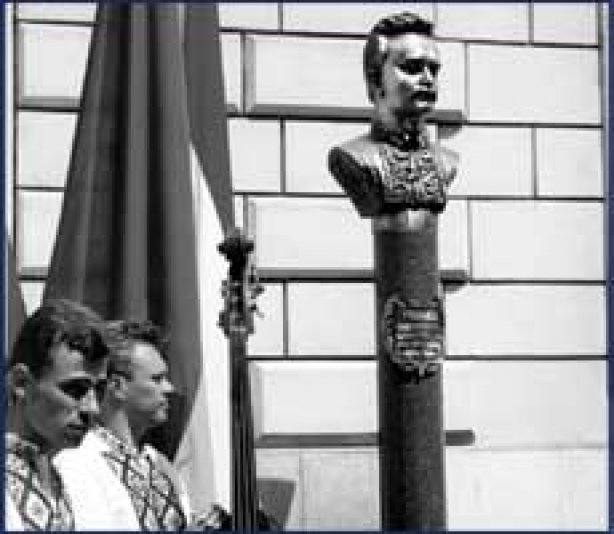 .
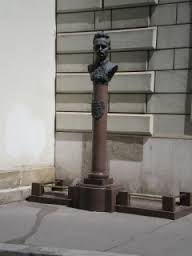 .
.
.
Дякуємо за увагу